CUKRY, SACHARIDY, GLYCIDY
pro 9.roč.
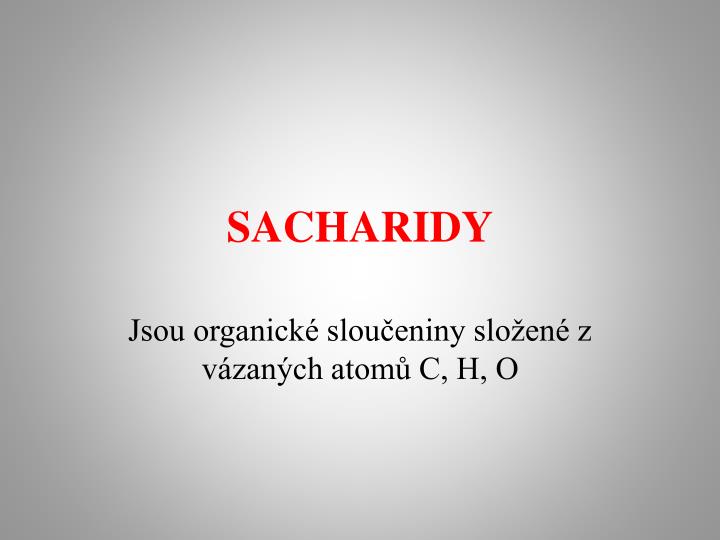 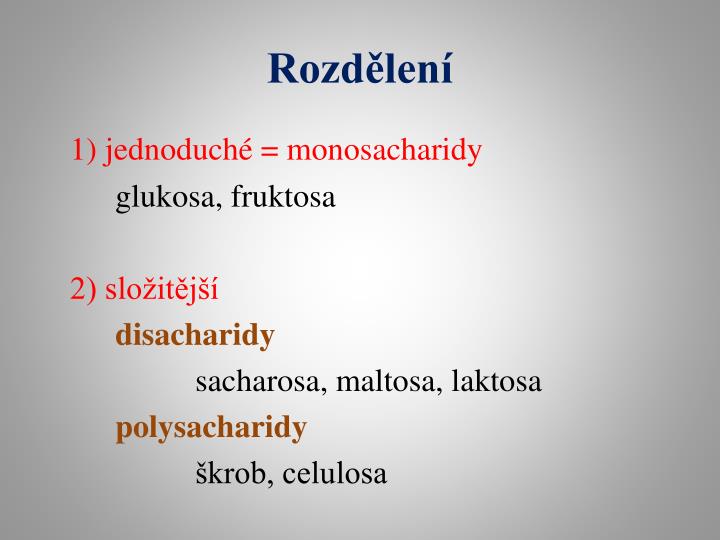 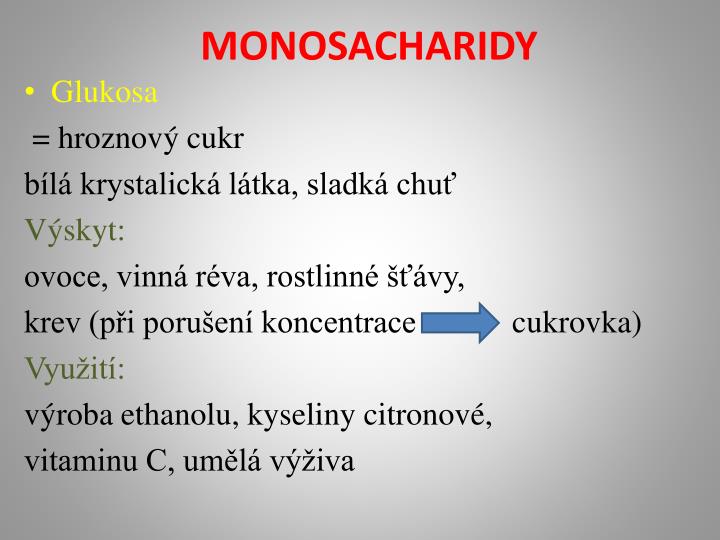 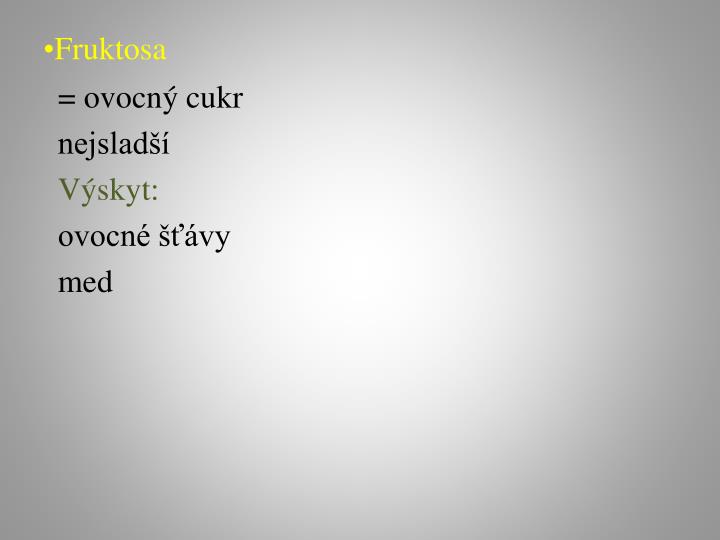 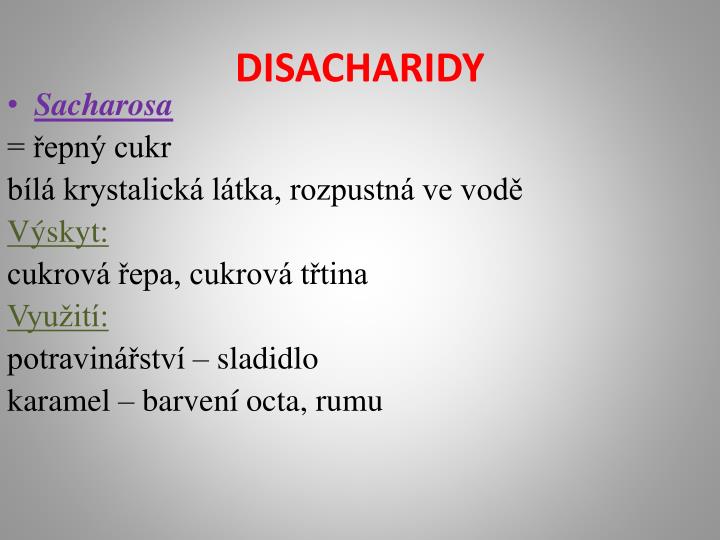 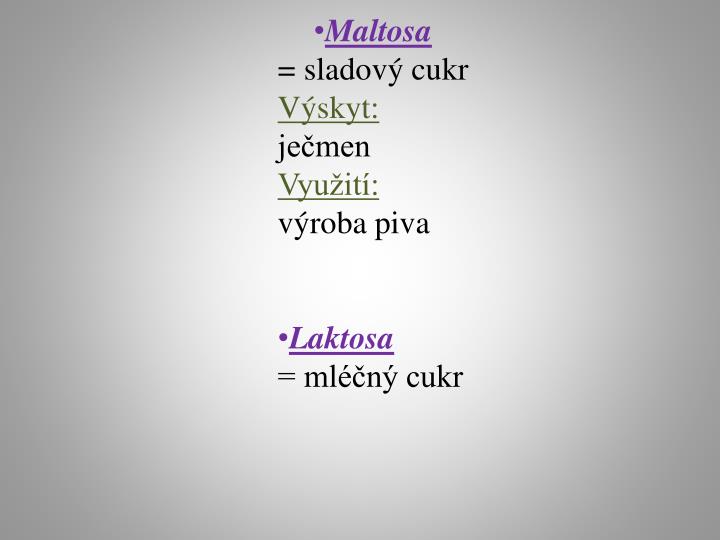 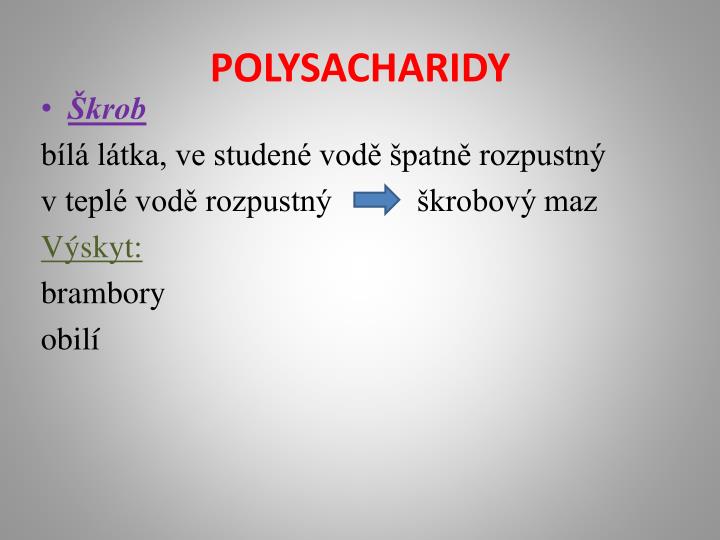 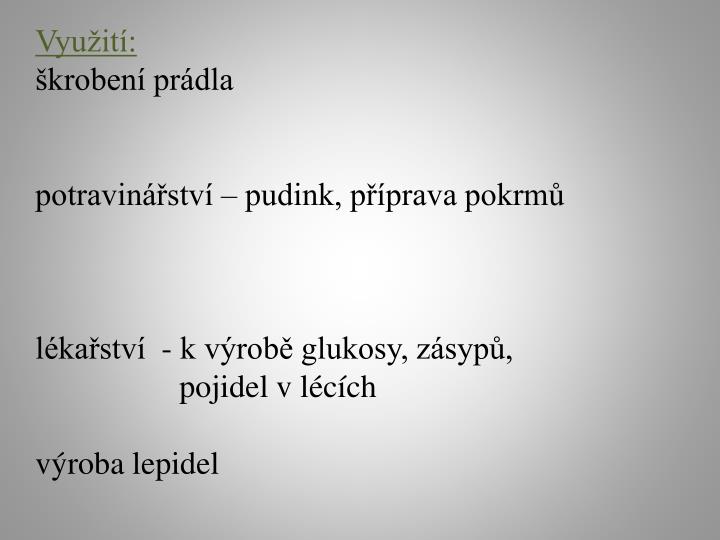 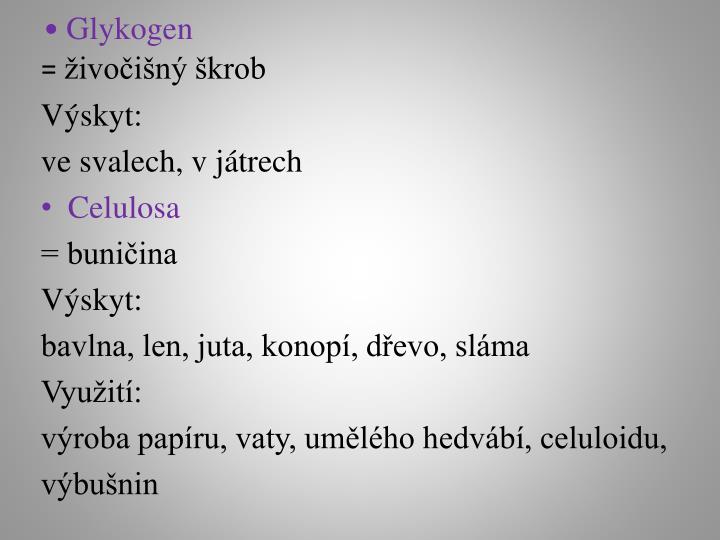